Actualizar as ciências sociais
António Pedro Dores 
Outubro de 2016
A perspectiva da evolução
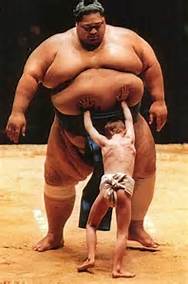 Quem é mais forte?
Comunidade científica?
No CIES há lugar para discussões sobre a ciência que fazemos? 
Este seminário podem ser uma oportunidade para mudar de hábitos?
Denunciar a teoria social concorrencial
Abrir as ciências sociais (Wallerstein); 
sociologia pública (Burawoy); 
subverter as práticas (Harvey)
Sociedade corporativa coersiva
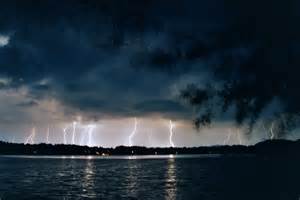 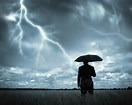 Durkheim
Sociedade liberal virtual
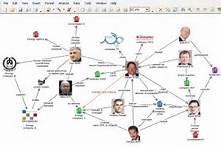 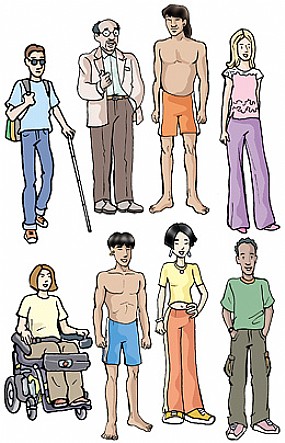 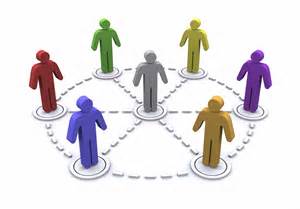 Weber
Limites identificados
Sociedades colonizadas (Bhambra)
Tecnologia (Latour)
Violência (Wieviorka; Malešević)
Mulheres (Giddens)
Holocausto (Bauman; Joas)
Estado de espírito (Alberoni) ou energia emocional (Collins; Archer) 
Mobilidade (Urry)
Energia (Morris)
Recursividade (Corballis)
Estratégias que se reflectem nas teorias
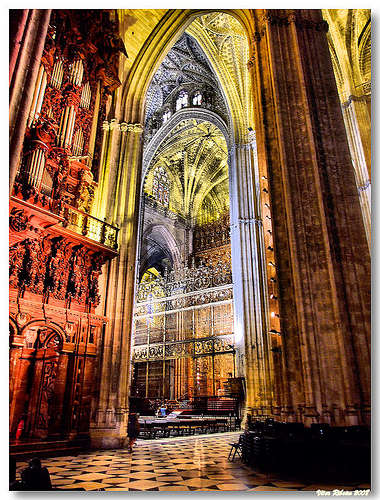 CS centrípetas
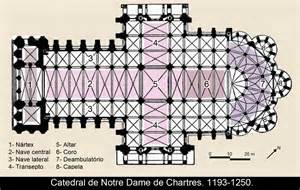 Notre Dame de Chartres, sec XIII
Na catedral de Sevilha
Teorias centrífugas
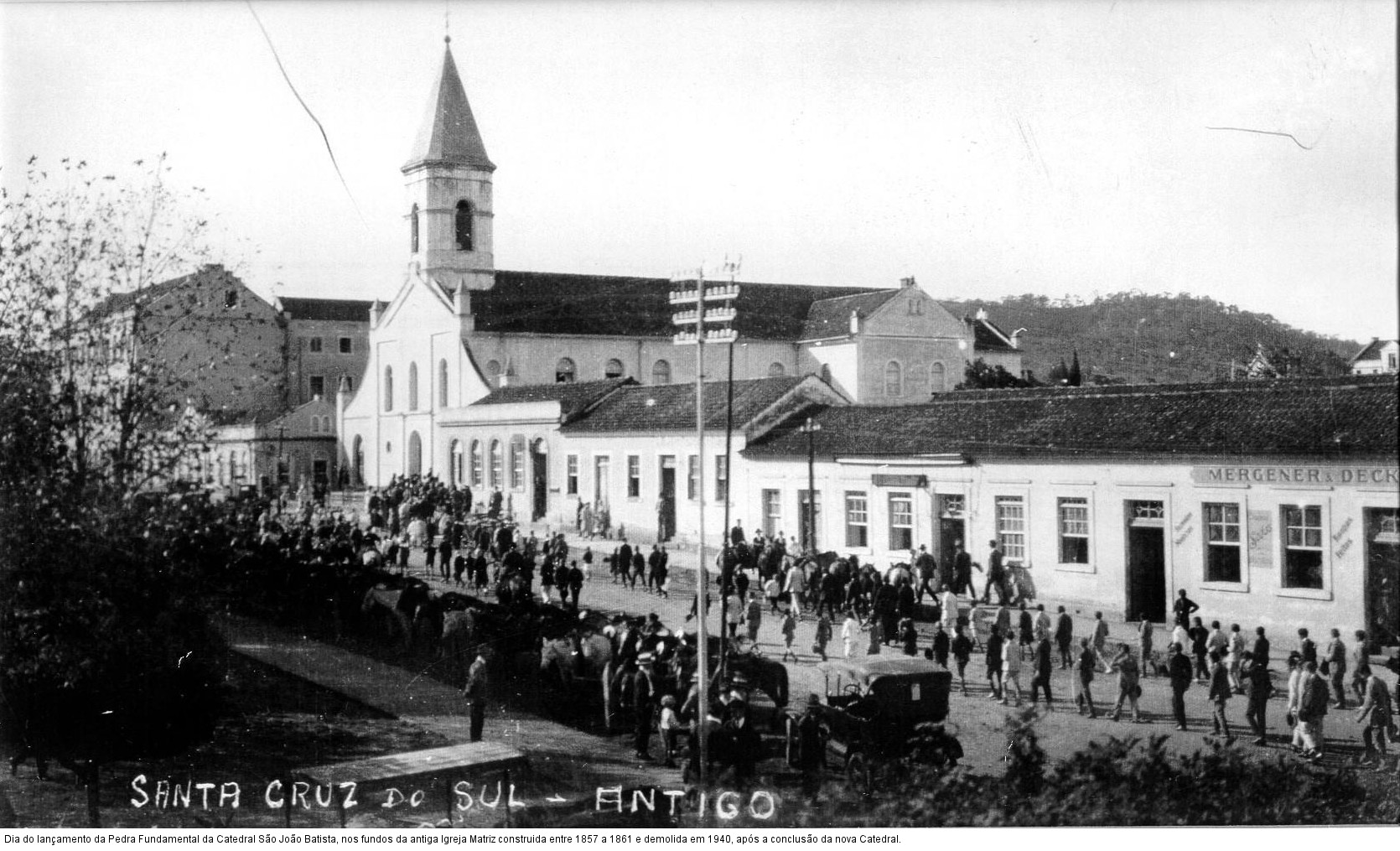 Lançamento da primeira pedra da catedral de S. João Baptista, 
concluída em 1940
Sociedade instável
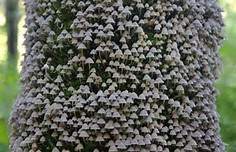 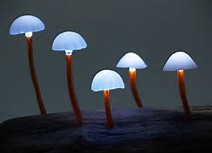 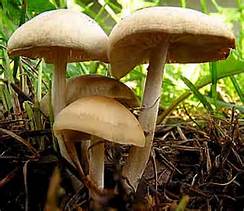 Evolução, emergência, níveis
Biologia e espiritualidade
Violência e ideologia
FIM
http://iscte.pt/~apad

http://iscte.pt/~apad/estesp

http://iscte.pt/~apad/estesp/trilogia.htm